XRISM/Resolve data(a whirlwind tour)
F. Scott Porter
XRISM/Resolve Instrument Scientist
NASA/GSFC
January 18, 2024
An x-ray calorimeter is a thermal measurement of the photon energy
High resolution non-dispersive spectrometer
 linear detectors: large bandpass
 Must operate at low temperatures for high resolution
IR/microwave
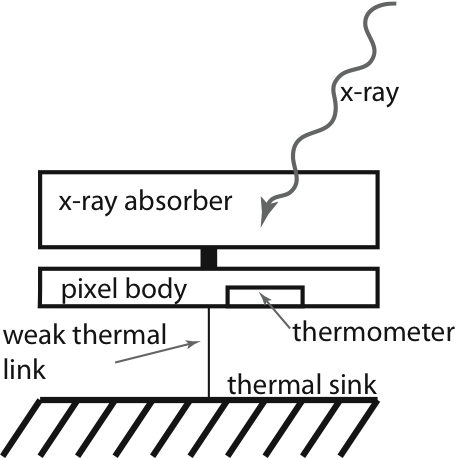 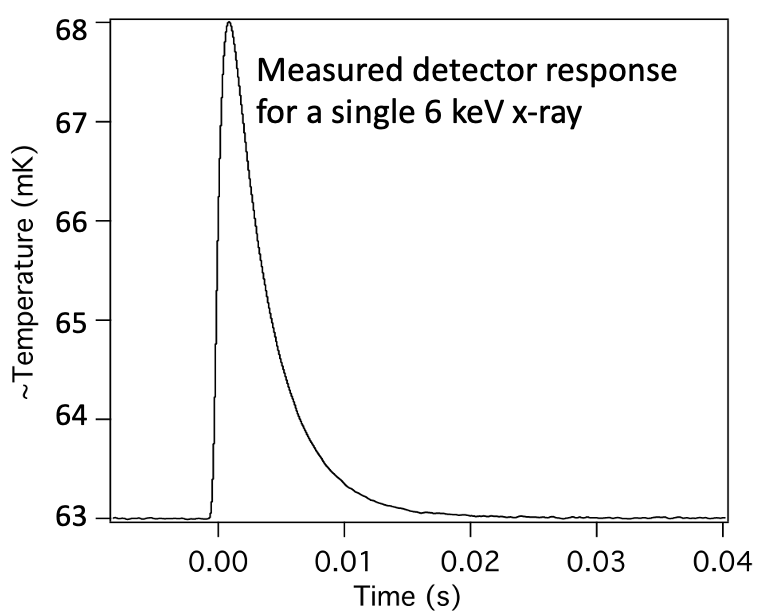 Resolve detector system
Detector Array
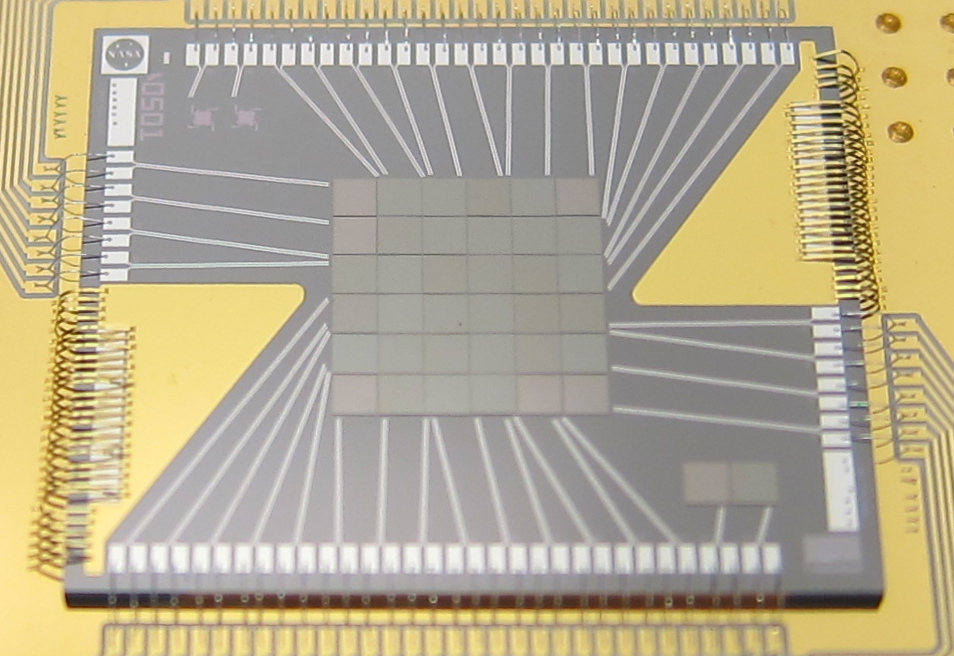 Focal Plane Assembly
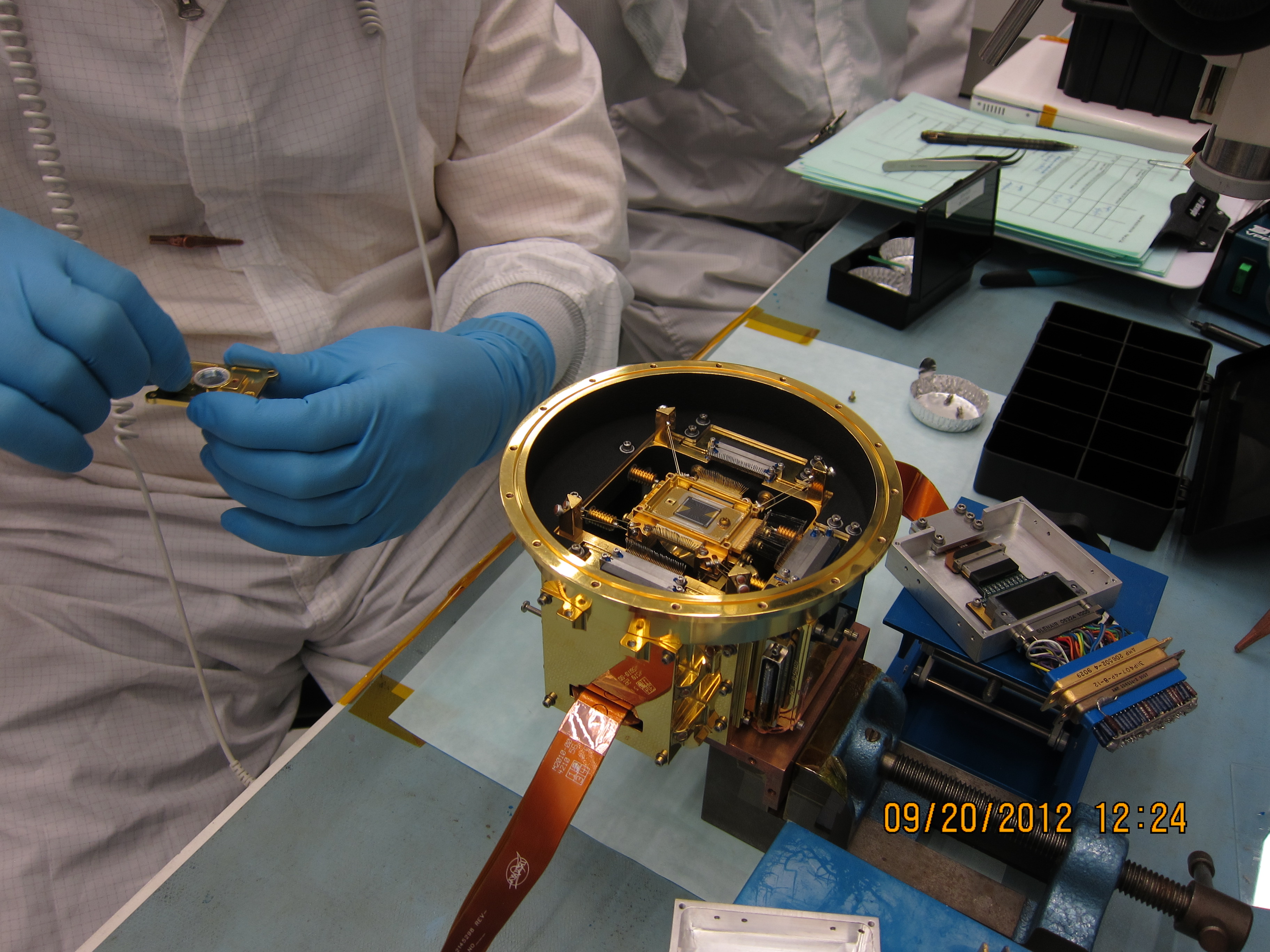 Anti-coincidence detector
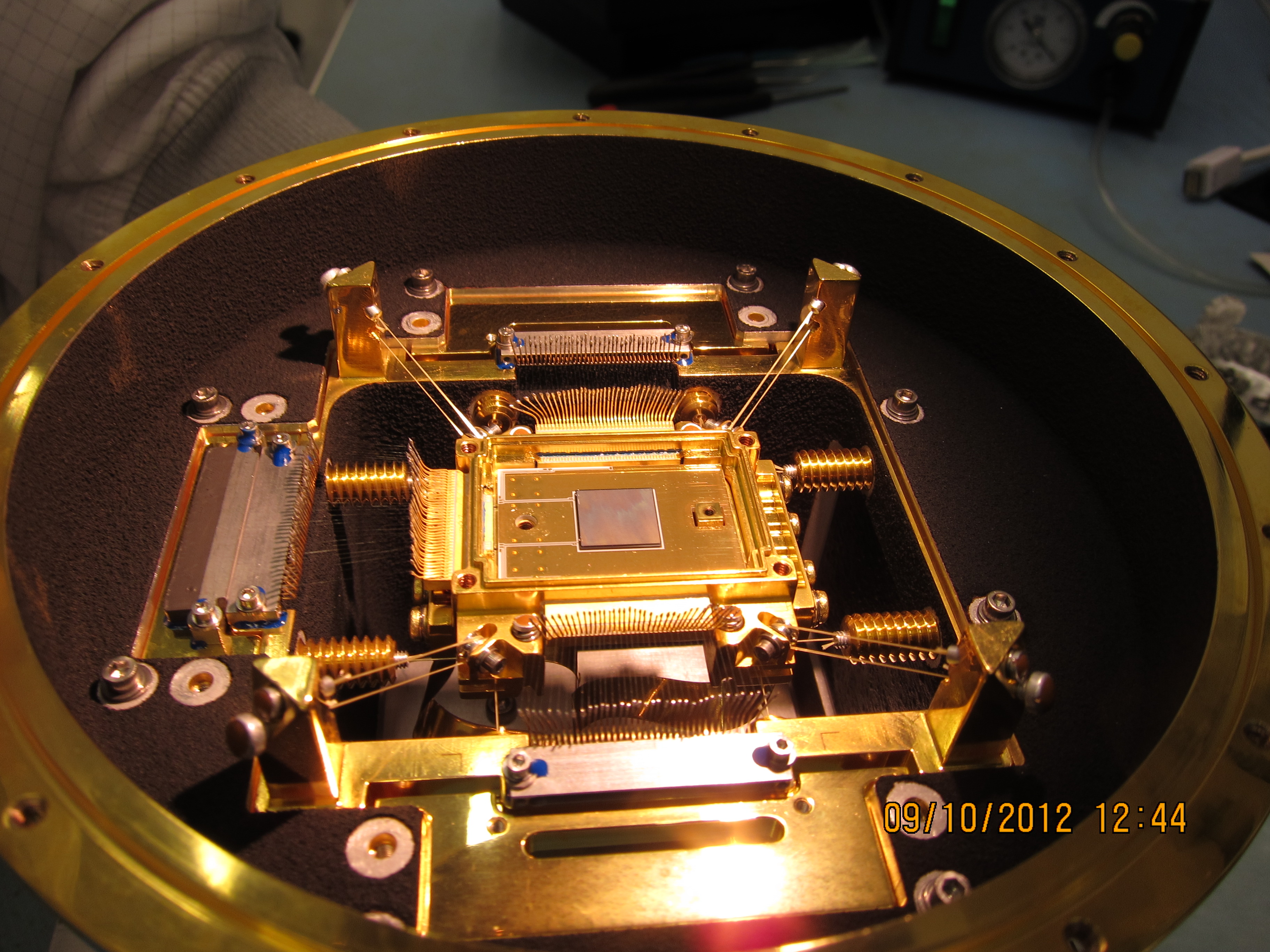 X-ray signal path
XBOX
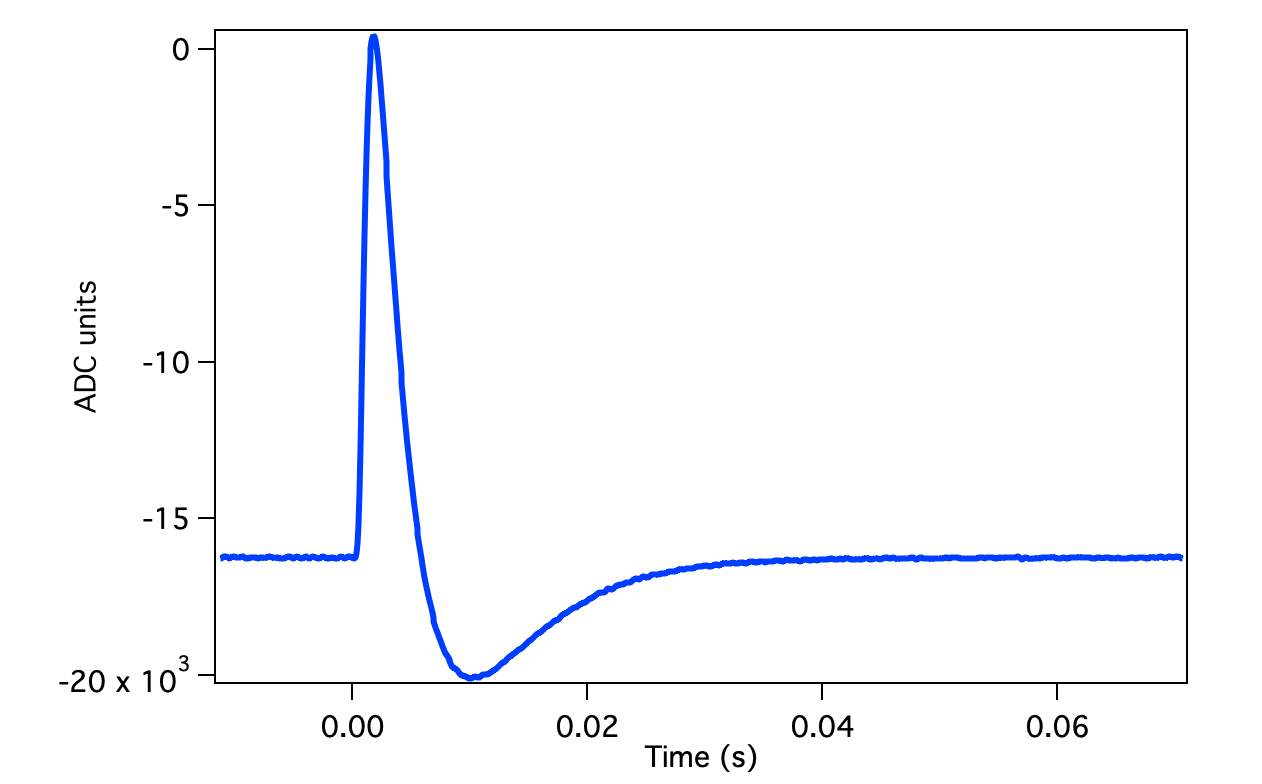 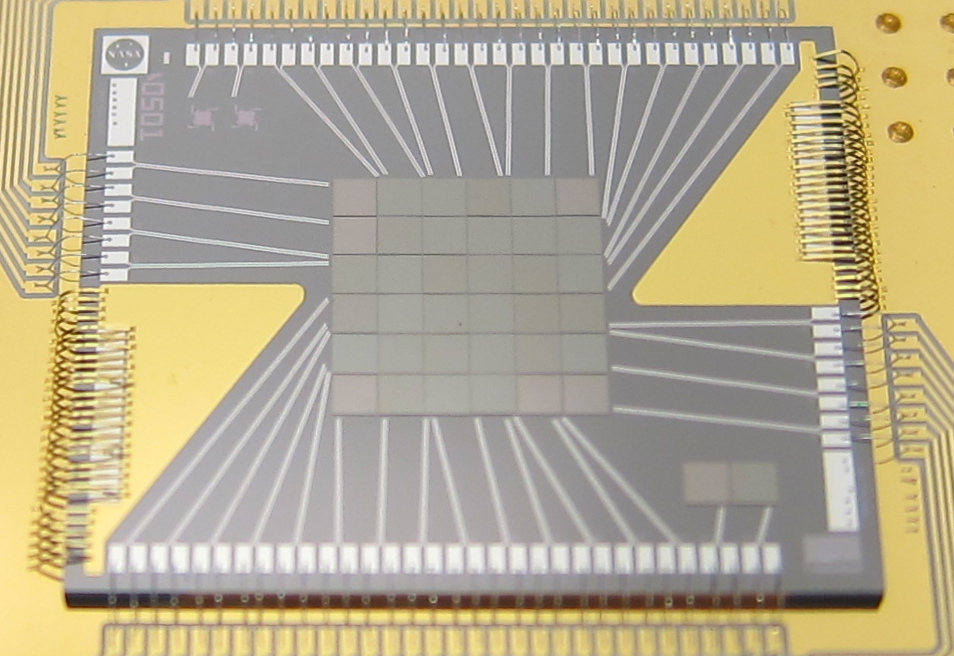 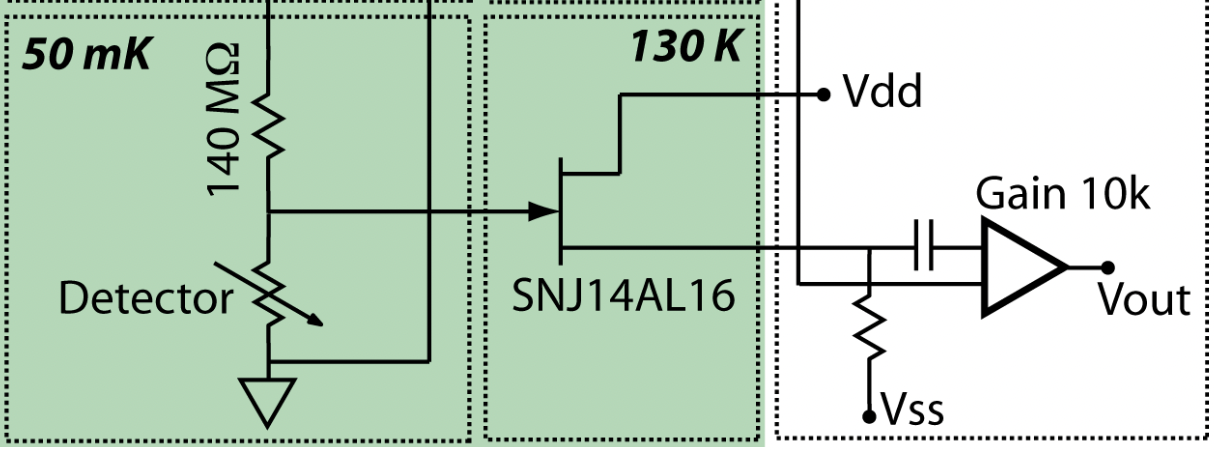 bias
8 Mb/s
Ground station
20 kb/s
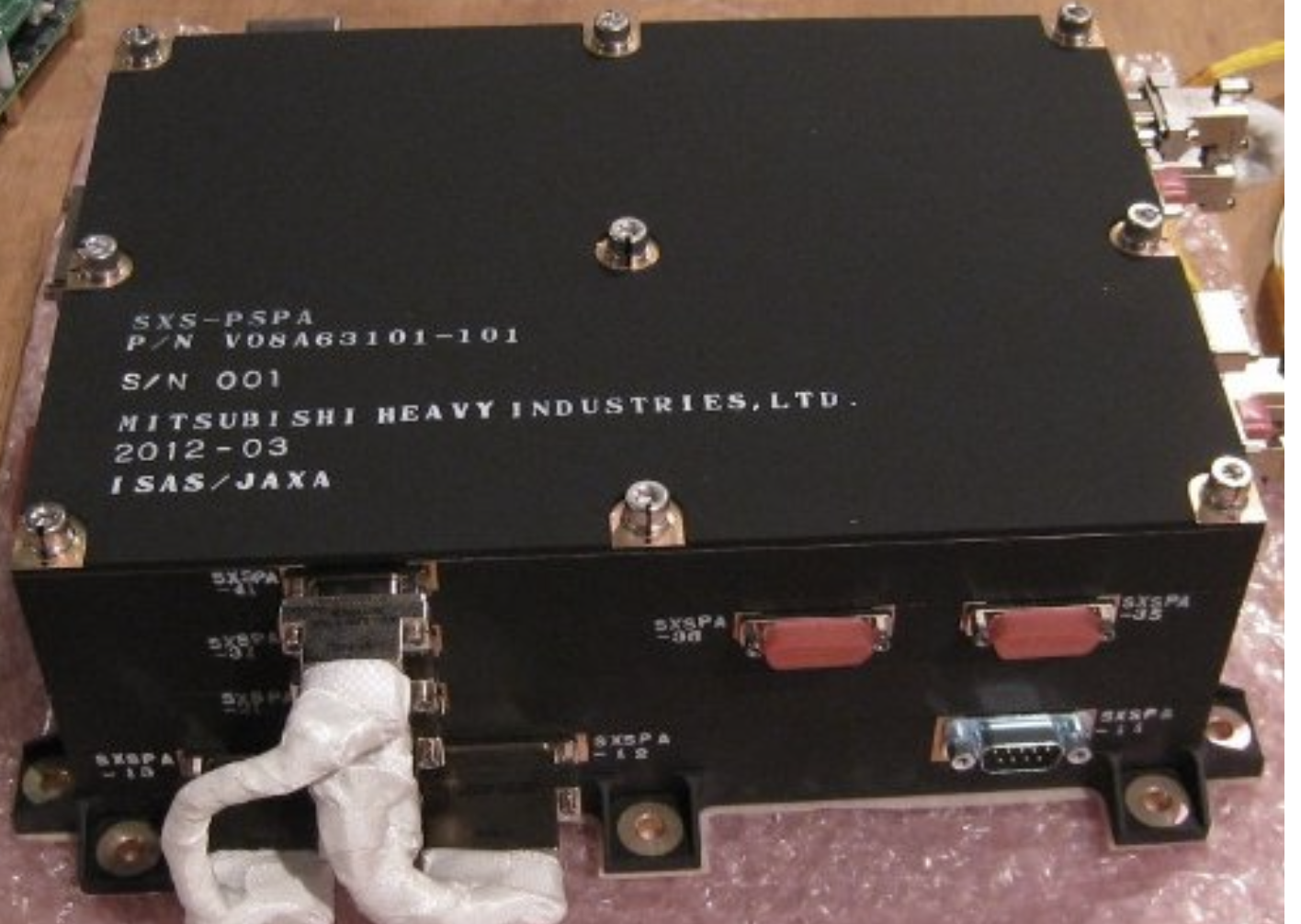 Event list:
PH (det units)
Event time
Risetime
Grading
Pile-up
etc
Pre-pipeline (fff)
Quick 
look
Pipeline
Pulse Shape Processor
Observer data
Pulse height processing and event grading
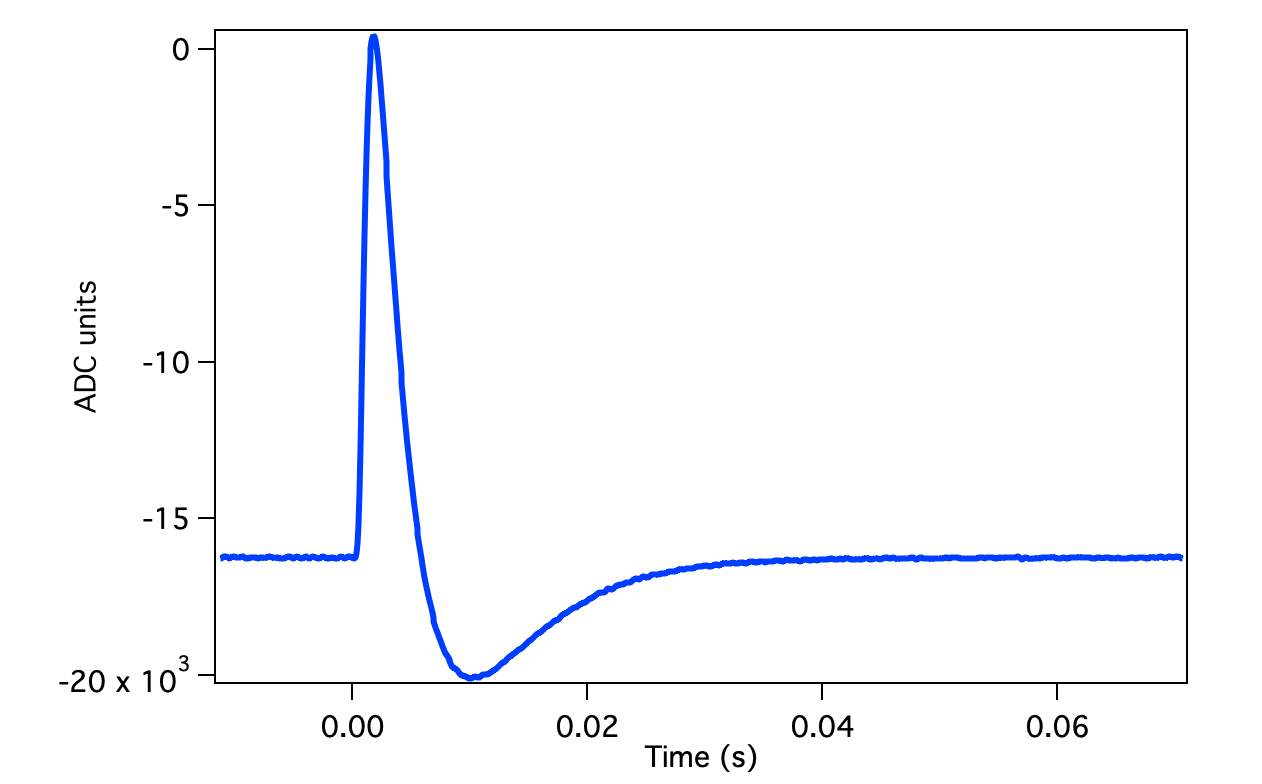 Want to measure x-ray energy
Use all available information
Optimal estimator
Signal/noise in all freq bins
What do you do with pile-up?
Primary
Secondary
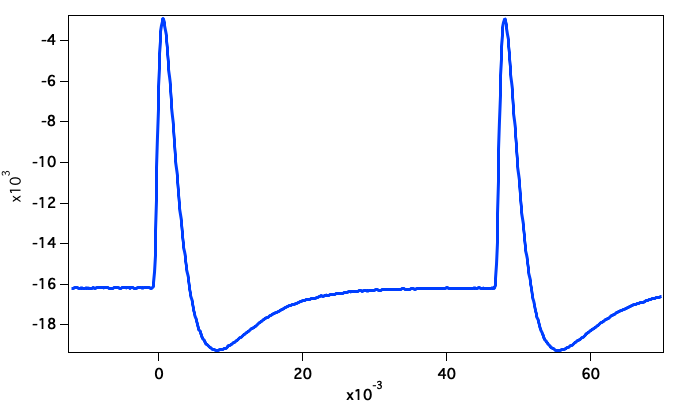 Two kinds of pileup
Only effects the pulse processing
Effects the pulse thermally

Event grades:
High Resolution  full record
Mid Resolution  ¼ record
Low Resolution  Simple PH
Secondaries (only mid and low)
Event grades
Full event grading matrix for Resolve
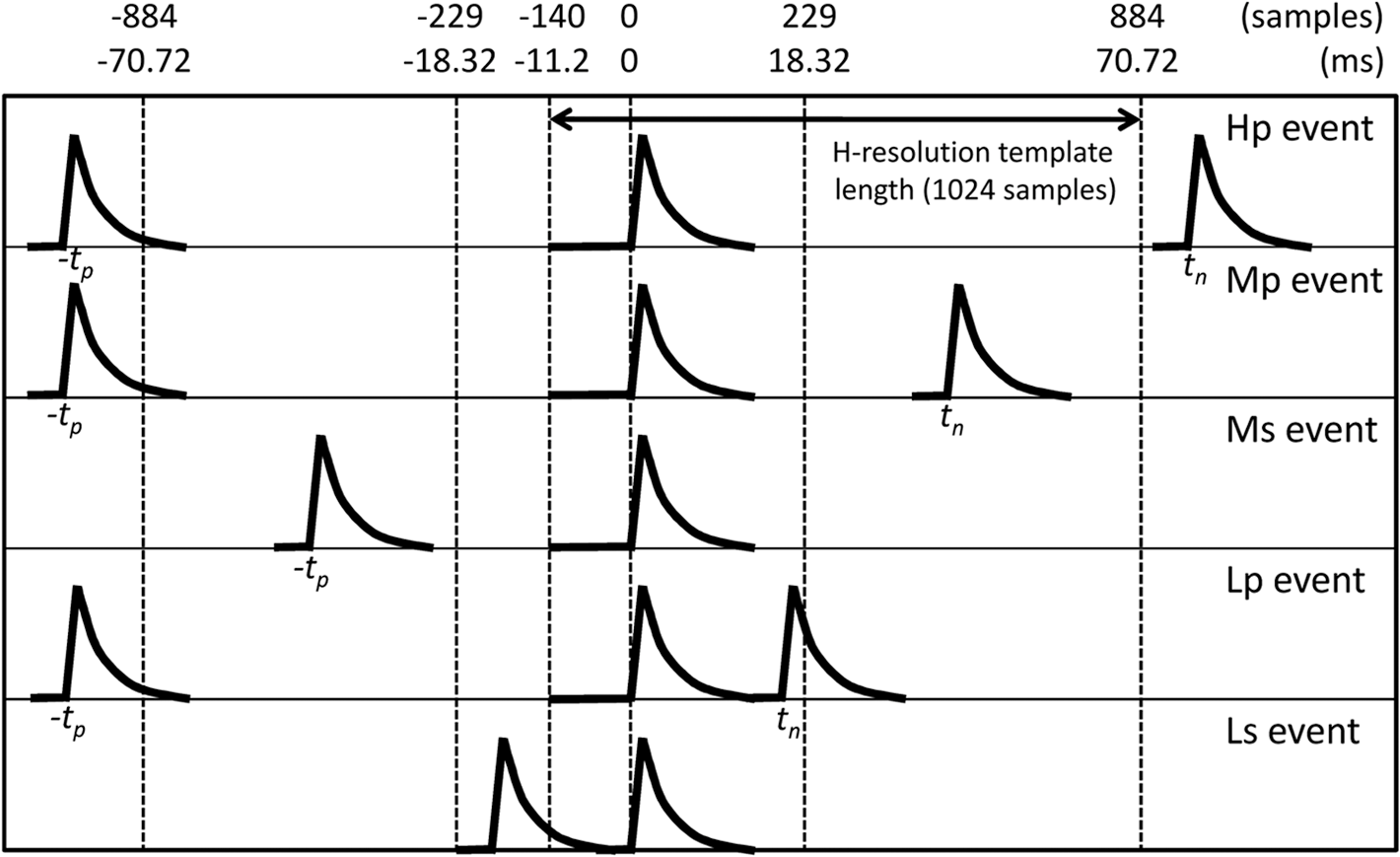 Ishisaki et al. (2018)
Branching ratio
Note: Most celestial sources are < 1 cps/pixel
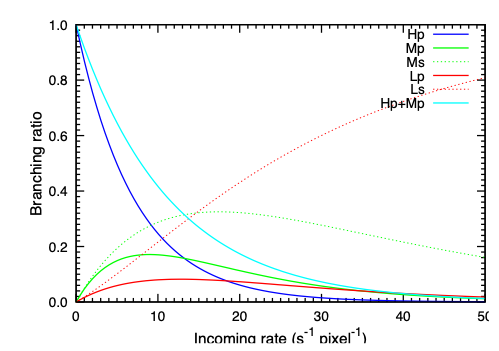 Performance for different grades
Both Hp and Mp must meet energy resolution requirement of 7eV
Low res and secondaries are degraded
Example from in-flight data:
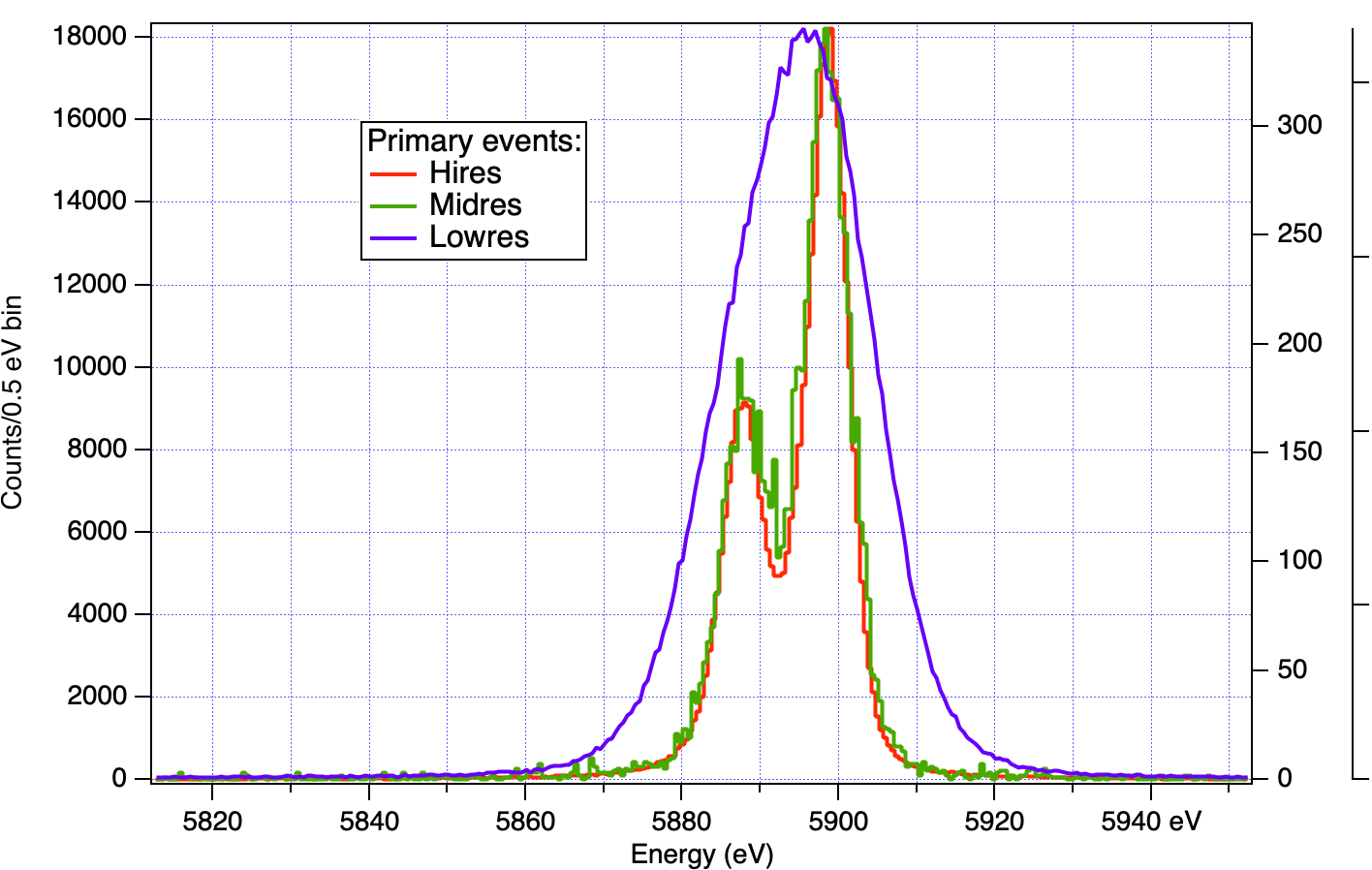 At 6 keV:
Hires: 4.5 eV
Midres: 4.8 eV
Lowres: 15.8 eV
Calibration
Put physical units on instrument data
Parameterize model of the instrument response
Correct instrument non-linearities
Examples:
Line spread function  and redistribution  (inputs to rmf)
Spectrometer Energy Scale and reconstruction
Throughput (i.e. effective area)
Spectral redistribution
Core line shape: dominated by detector intrinsic noise and system noise
Broadband redistribution: dominated by detector material properties.
To measure: Monochrometers, modeled fluorescent lines, EBIT measurements
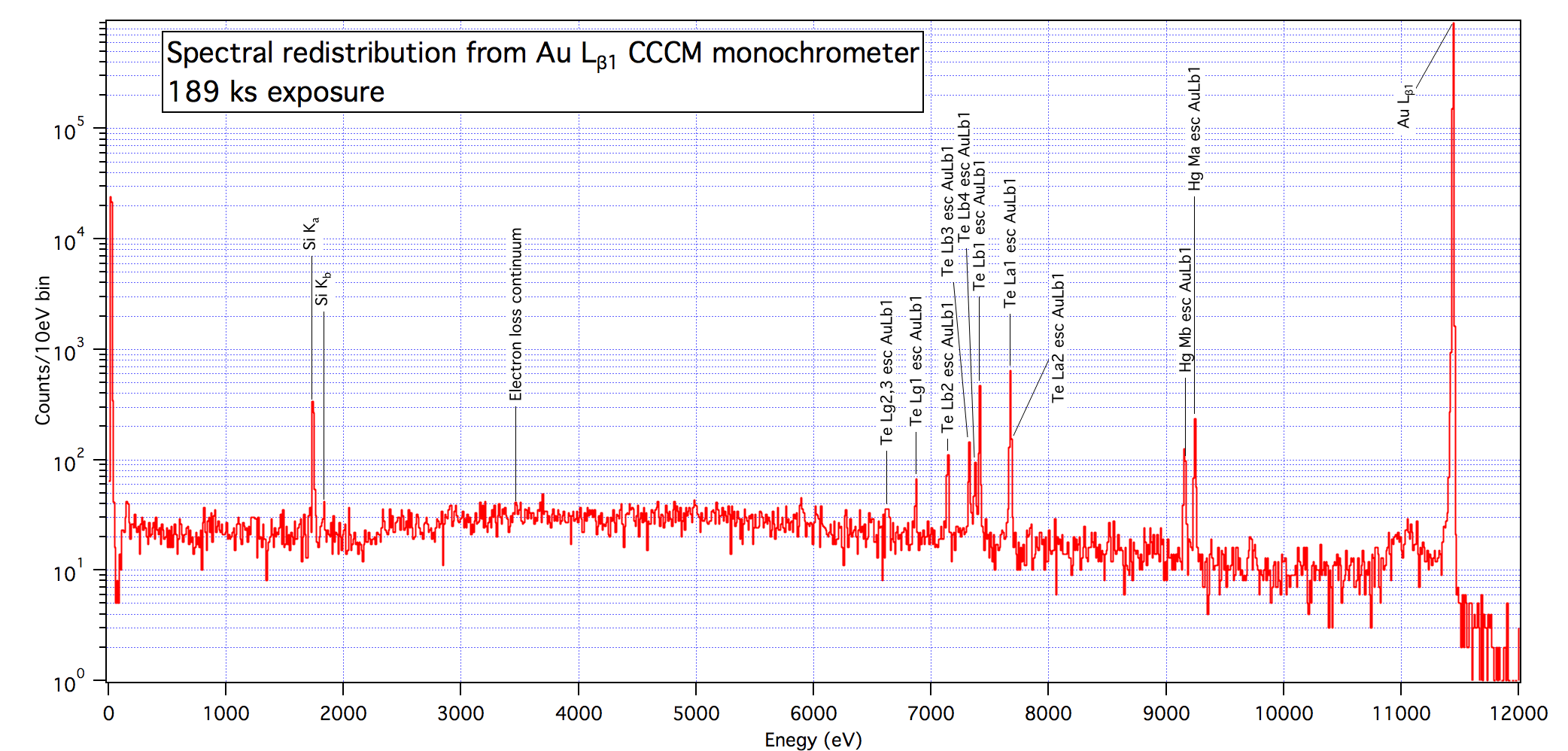 Core line shape
Deviates from a gaussian instrumental function at the 1% level
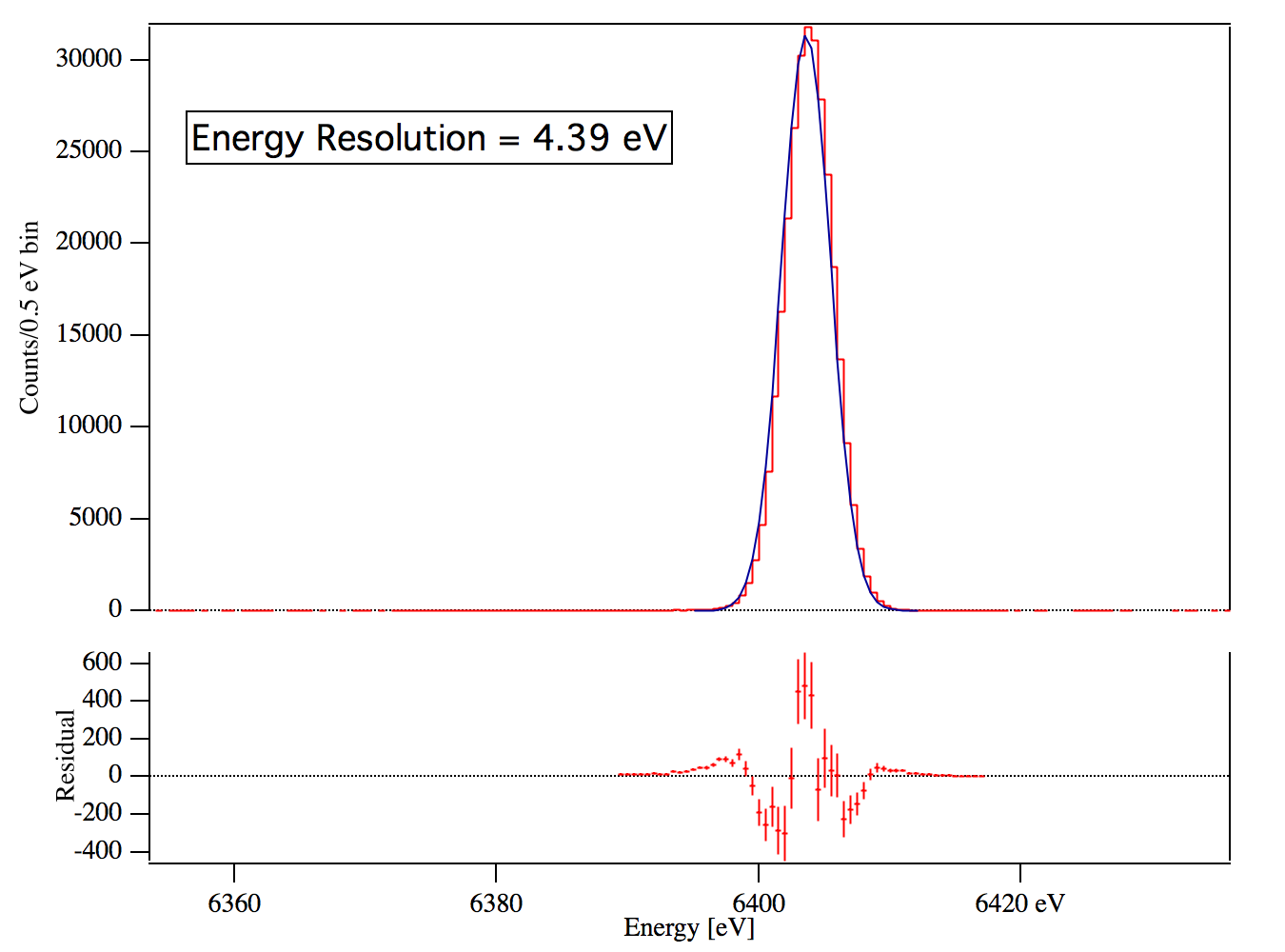 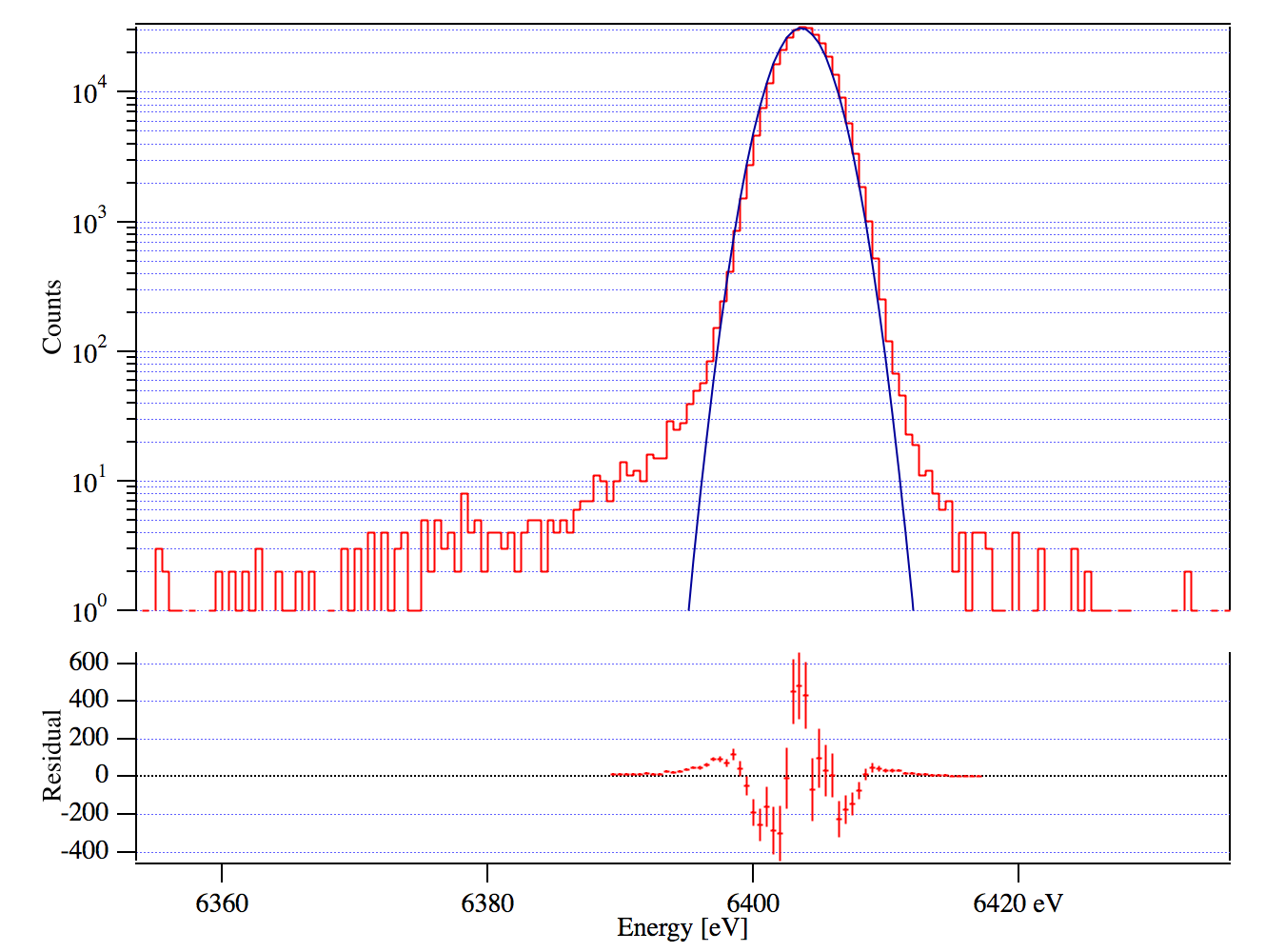 Core line shape across the band pass
Energy resolution scales with Energy
Some systematic differences between monochrometer and fluorescent measurements: incomplete line shape knowledge
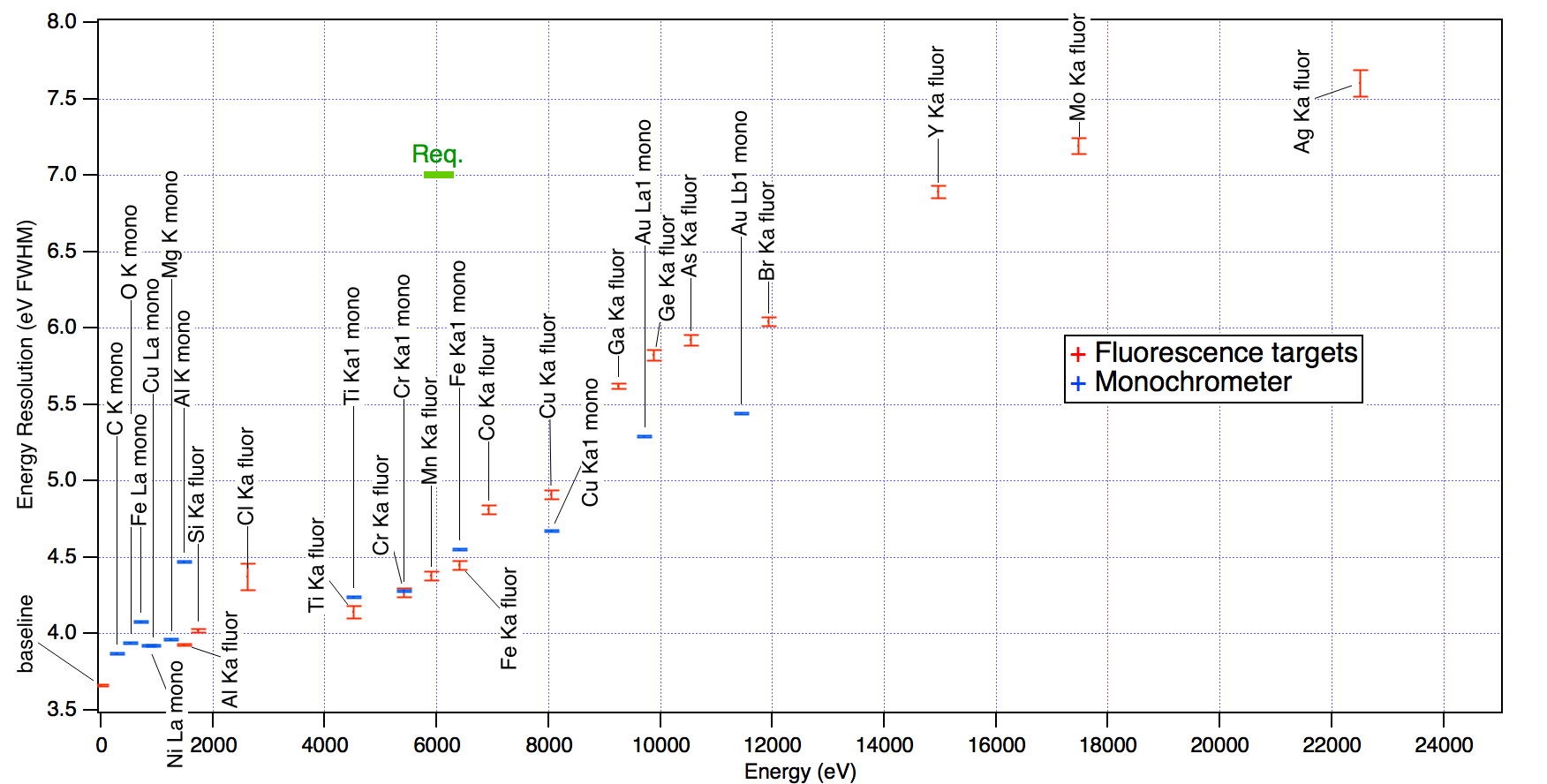 Energy Scale measurement
One of 3 sets of measurements to span bandpass
Precision dominated by fluorescent line models
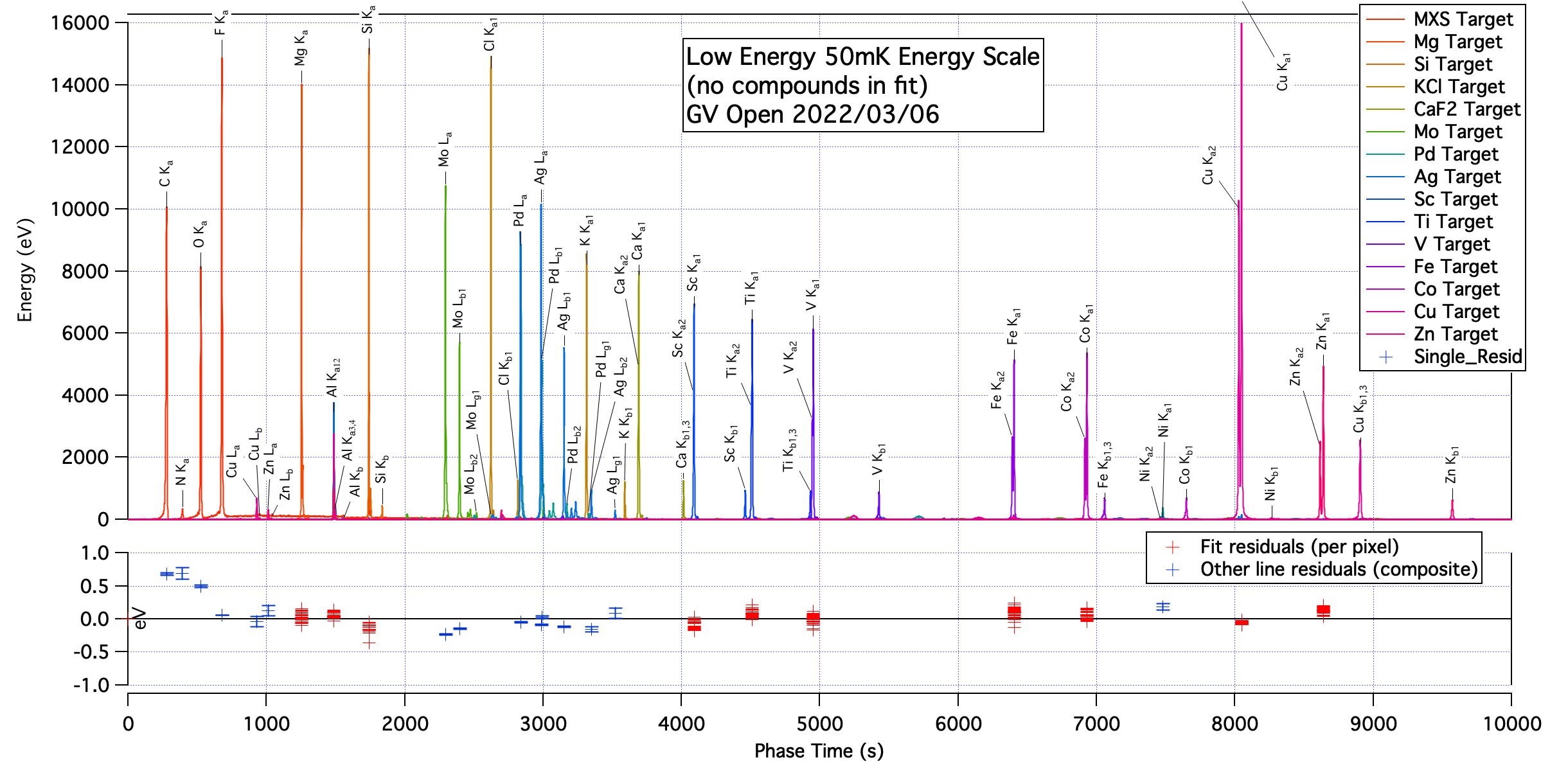 Low energy measurements with EBIT
EBIT results for Neon
Energy scale error = +0.41 eV,             Energy resolution = 3.83 eV (composite 35 pixels)
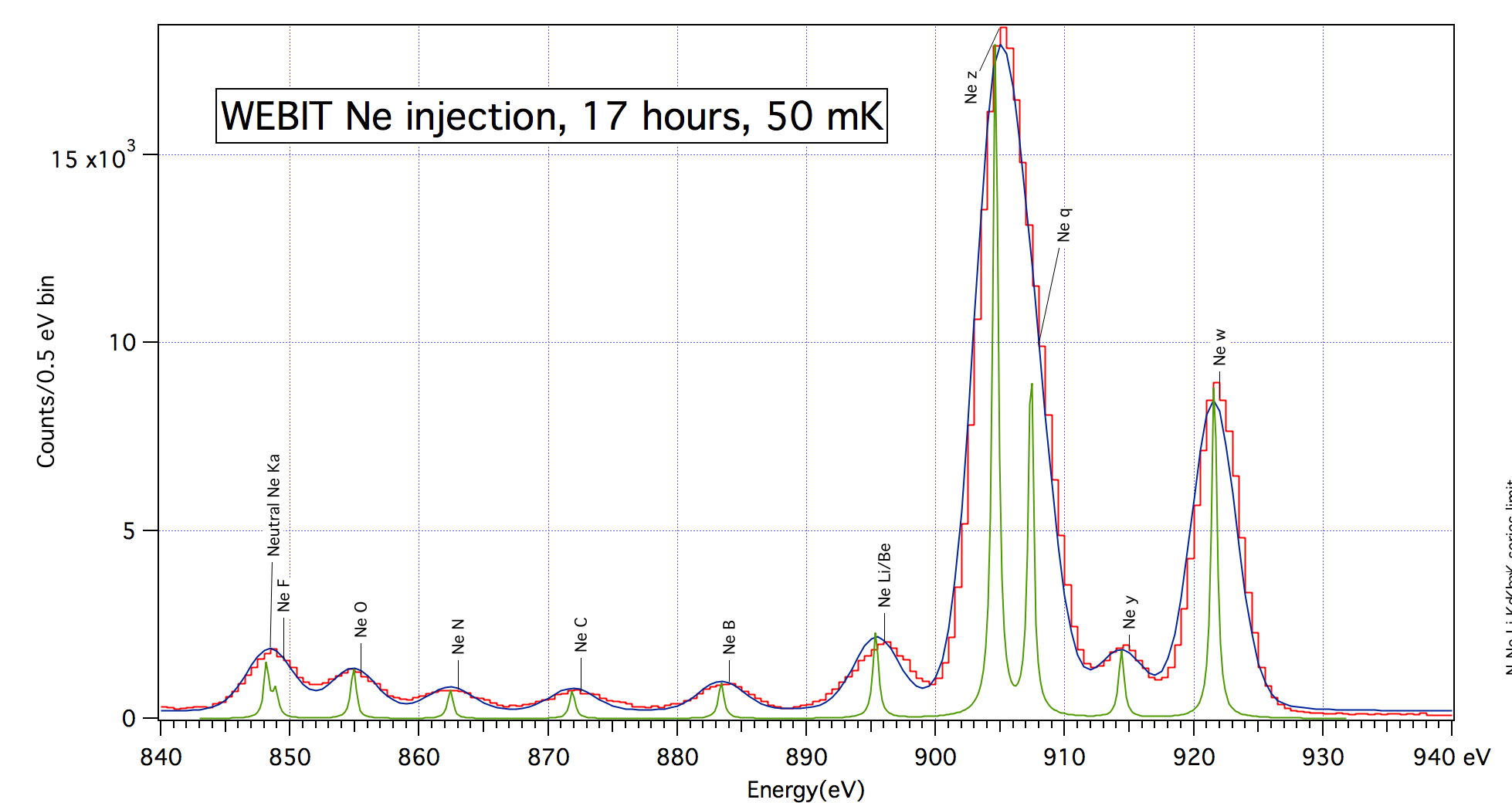 Summary of EBIT results
Fluorescent line energy scales meet requirements
Some systematic errors which can be corrected using EBIT measurements.
Energy scales (cont’d)
Energy Scale is non-linear and varies with temperature
Need to reconstruct vs time on-orbit using a fiducial
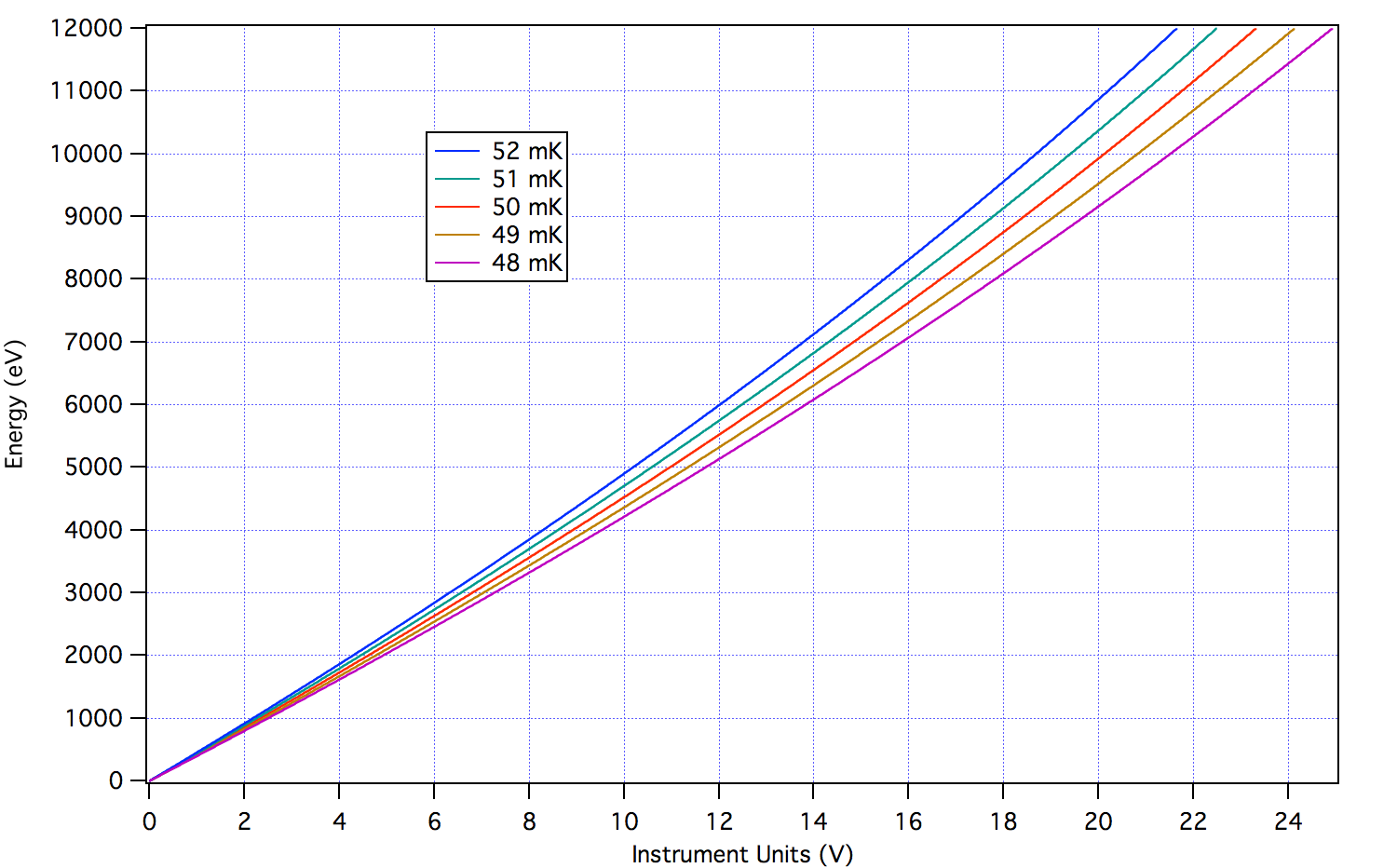 Energy scale reconstruction
XRISM has three fiducials to track detector gain vs time:
Calibration pixel with internal 55-Fe source (5.9 keV), always on
Modulated x-ray source: flood source for all pixels, but well defined time
55-Fe source on the filter wheel which can be rotated into the FOV
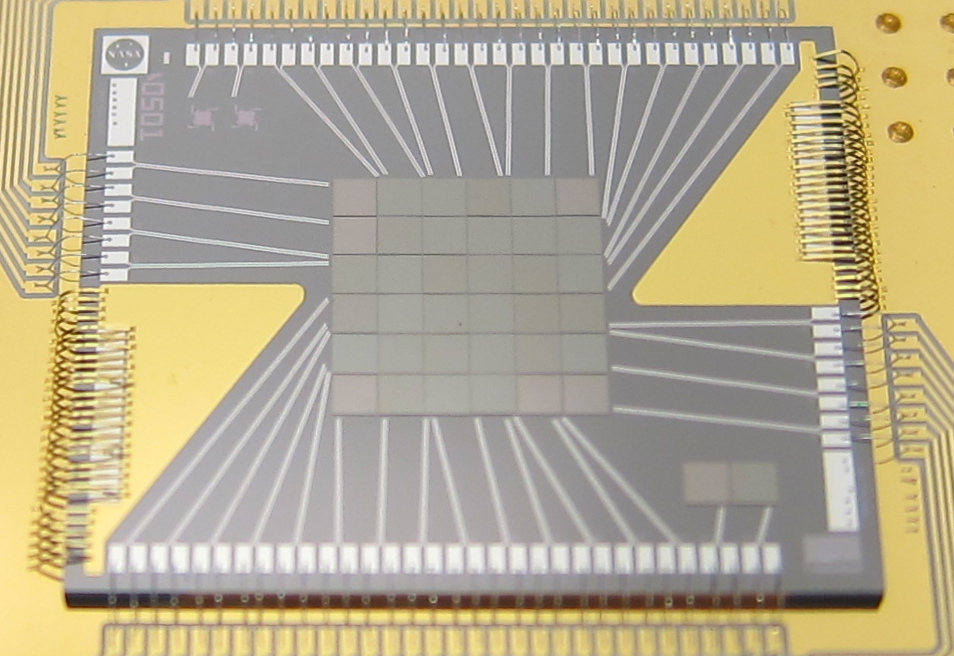 XRISM on orbit
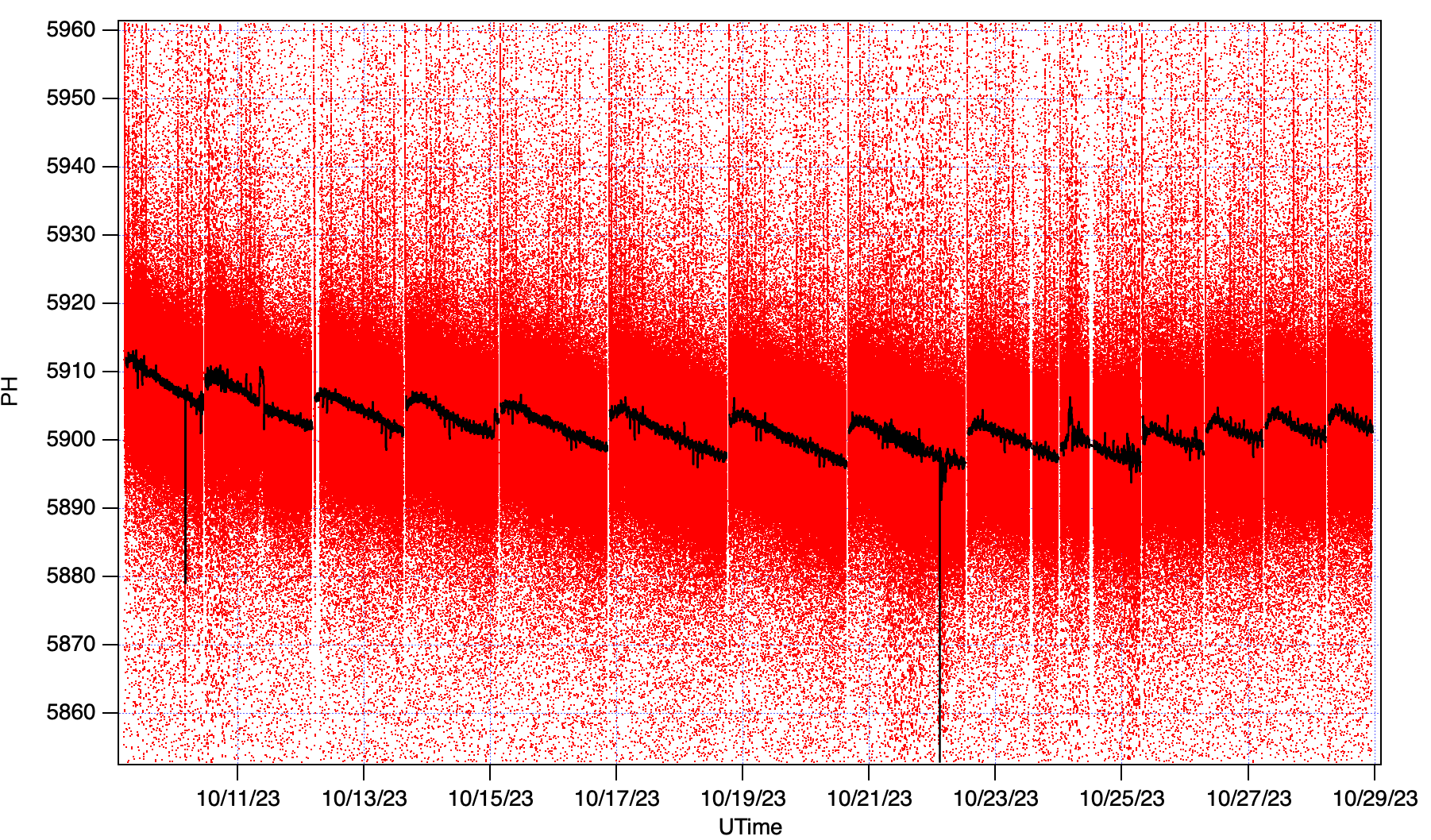 Cal pixel
Gain tracking function
During Gate valve closed observations  FW 55-Fe
With the Gate Valve closed, each modulated x-ray source only illuminates ½ the array  gain tracking using the FW 55-Fe source during eclipse
Gain tracking during 7 day trial observation of the Centaurus Cluster
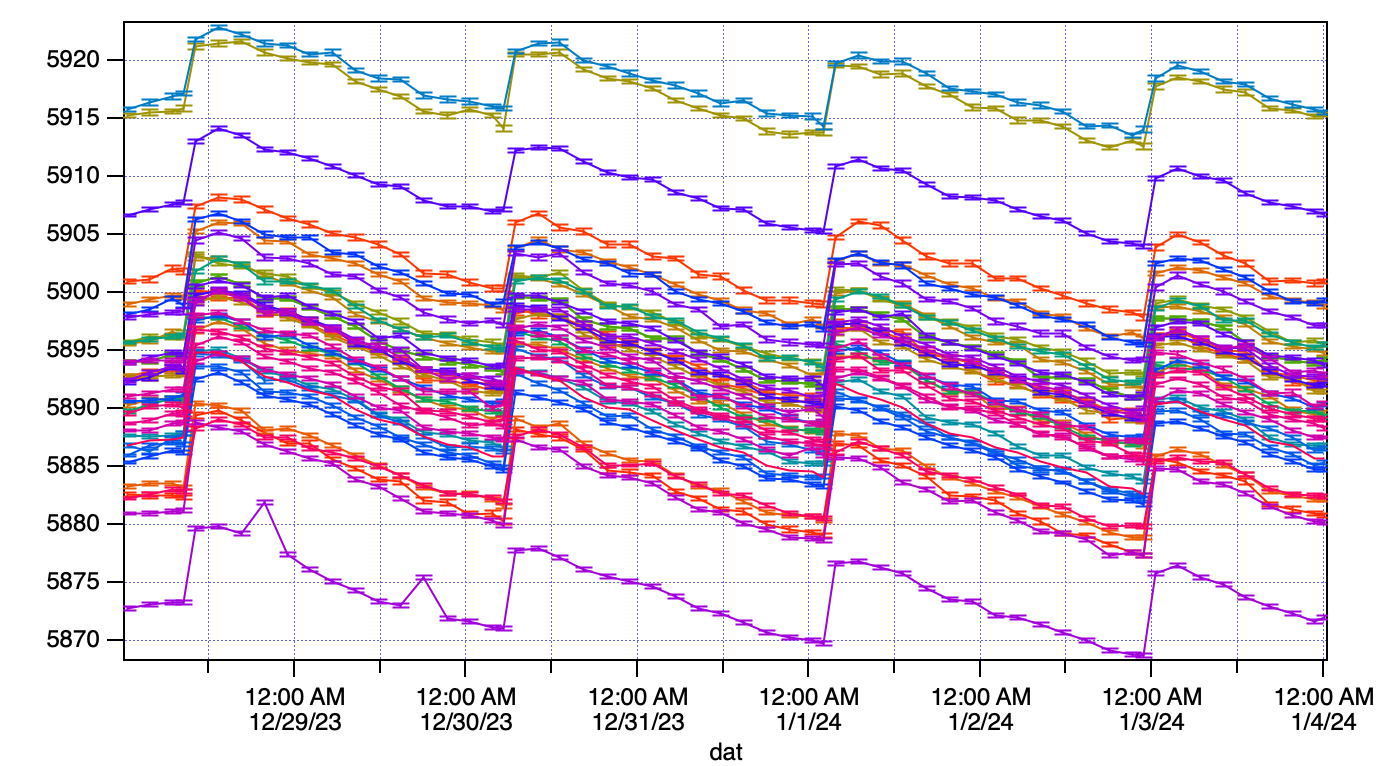 Reconstructed energy scale
Reconstructed 55-Fe spectrum from 58 gain fiducials (104 ks):
Composite resolution of 35 pixels: 4.4 eV. Energy scale error = 0.01 eV at 6 keV
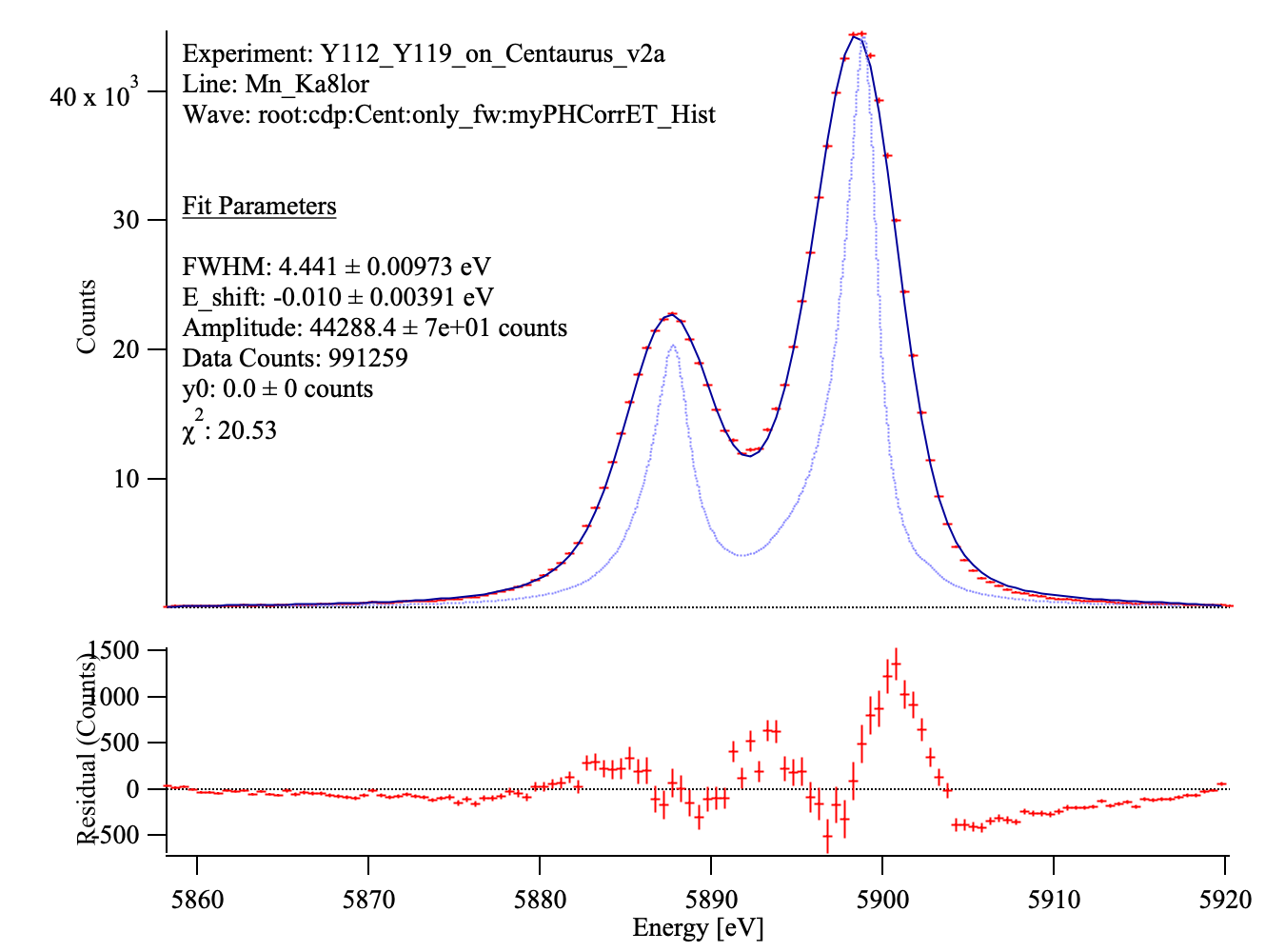 Anti-coincidence detector energy scale
Low voltage ionization detector behind the main detector array
Dual independent readouts for redundancy
Energy scale is very linear
Use same RTS measurements, use the fact that the main array is partially transparent
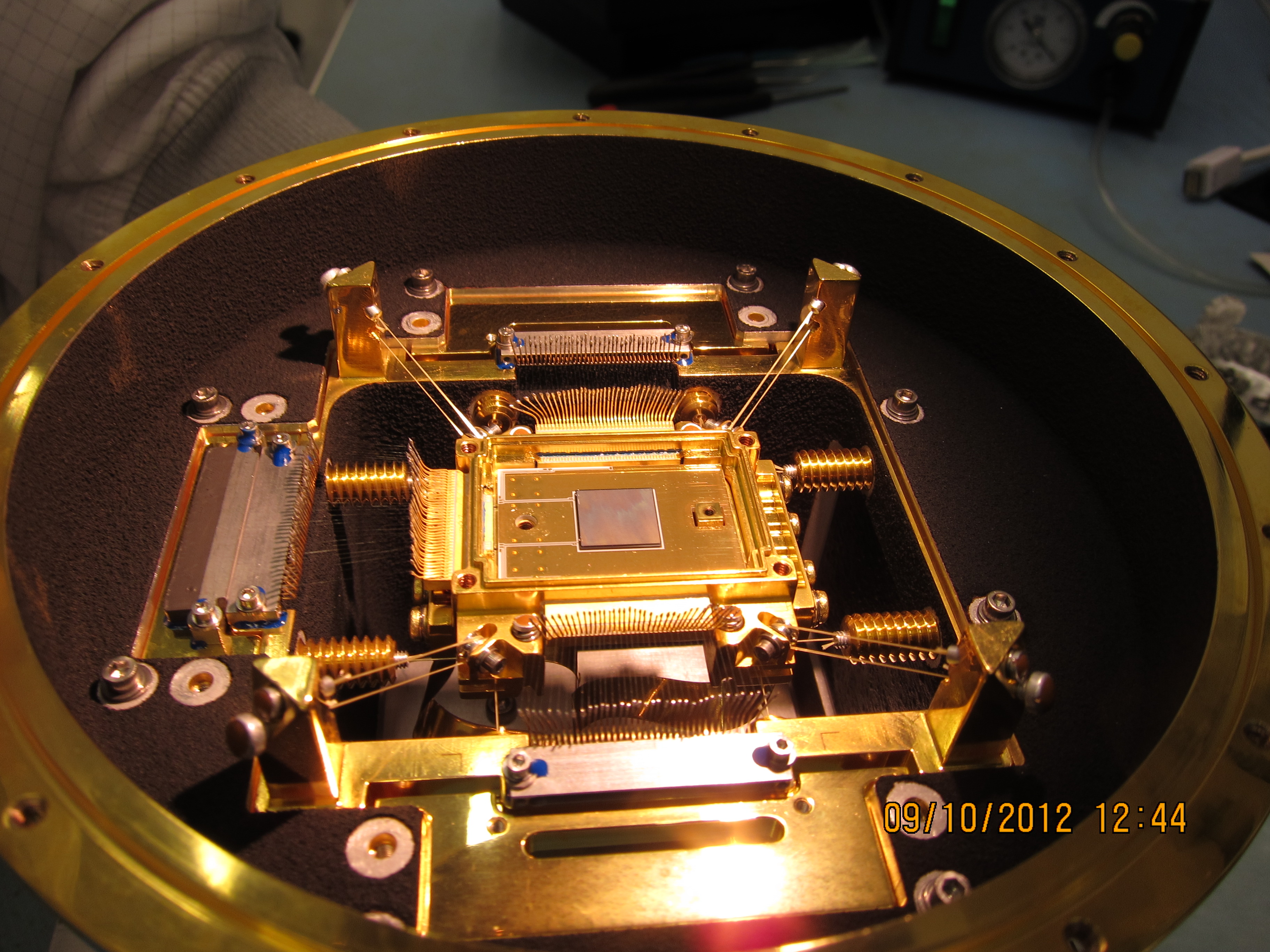 Anti-coincidence detector
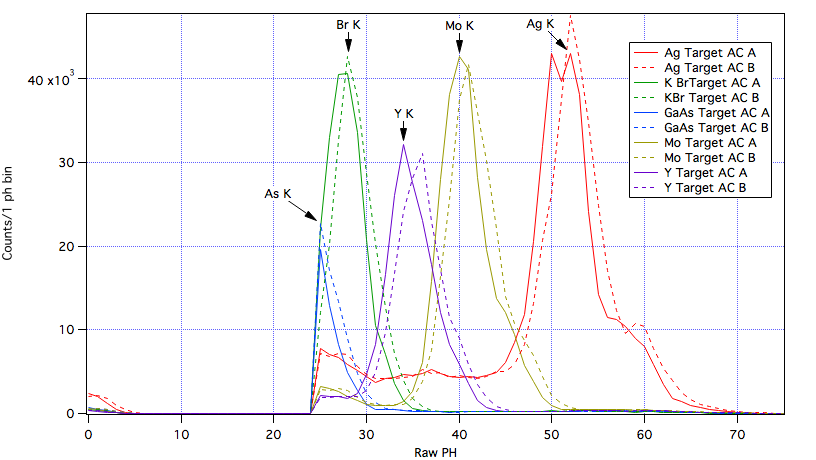 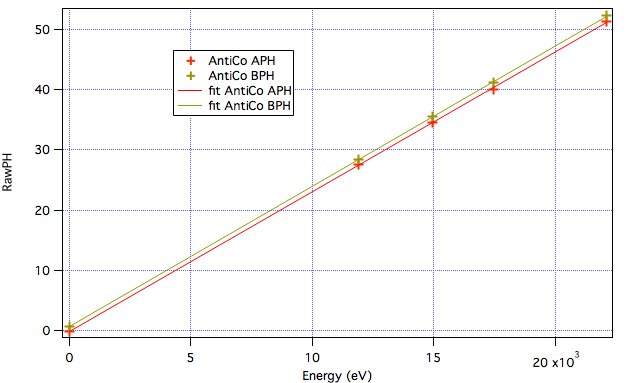 Resolve non-xray background
Measured background from Hitomi/SXS. Early indications are that XRISM/Resolve is very similar
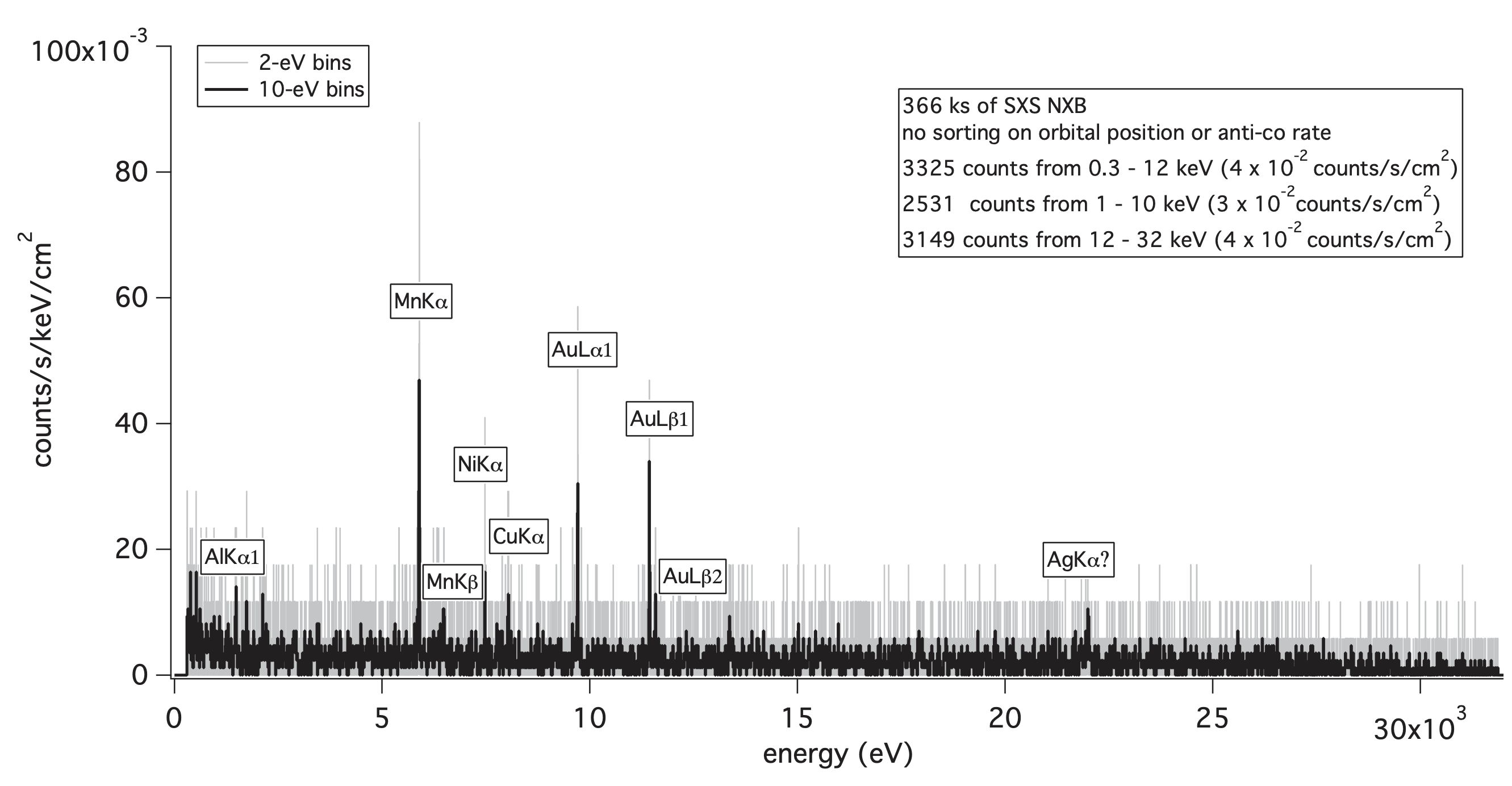 Kilbourne, et al., PASJ, 2018
Summary
XRISM/Resolve instrument consists of thermal detectors, and you have to keep that in mind when working with the instrument.
Each pixel is an independent spectrometer
Requires extensive ground calibration and in-flight verification
Inflight calibration/verification is currently on-going